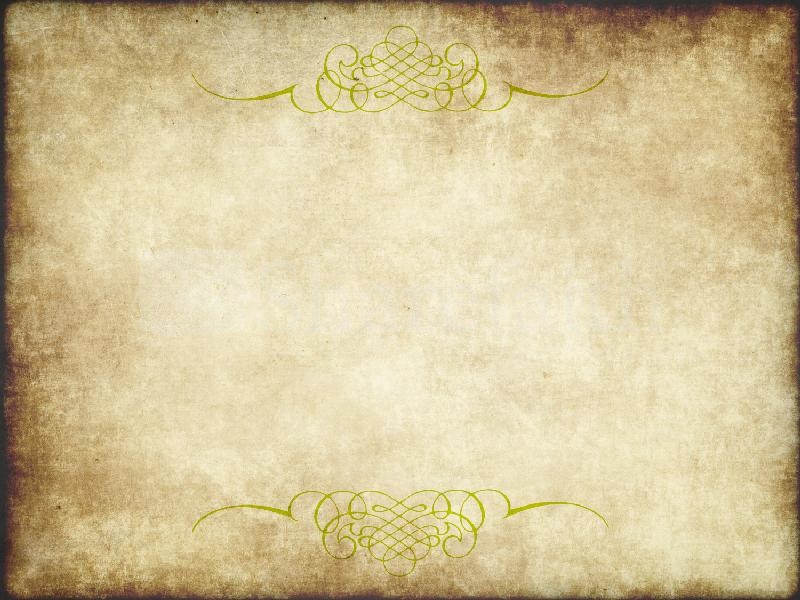 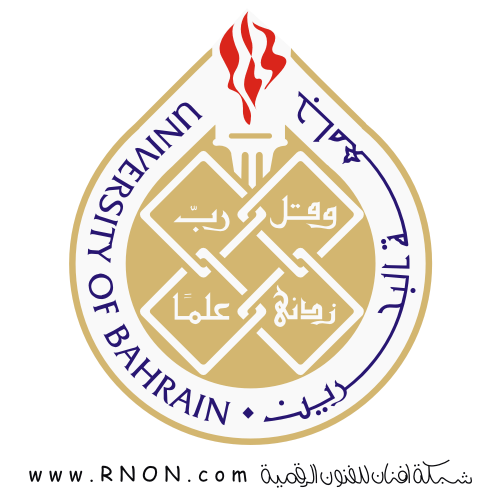 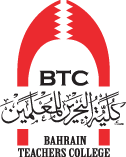 René Descartes
I think, therefore, I am!
Done By:
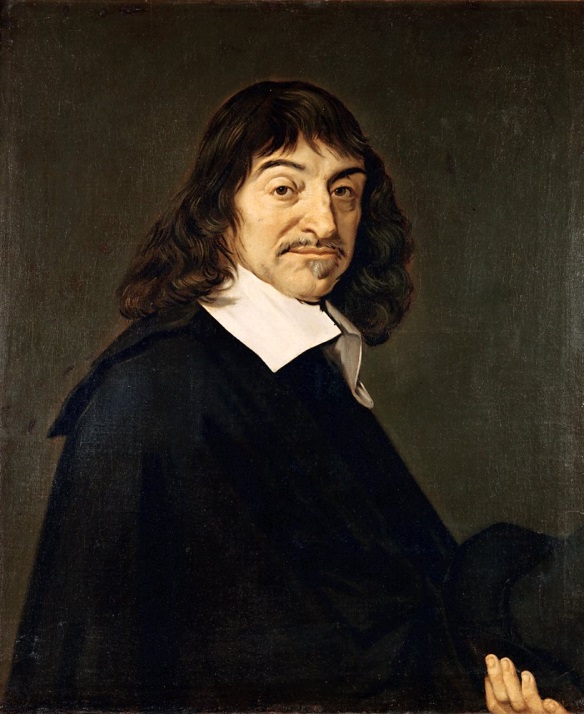 Year 3 -  Section 4 
2014 - 2015
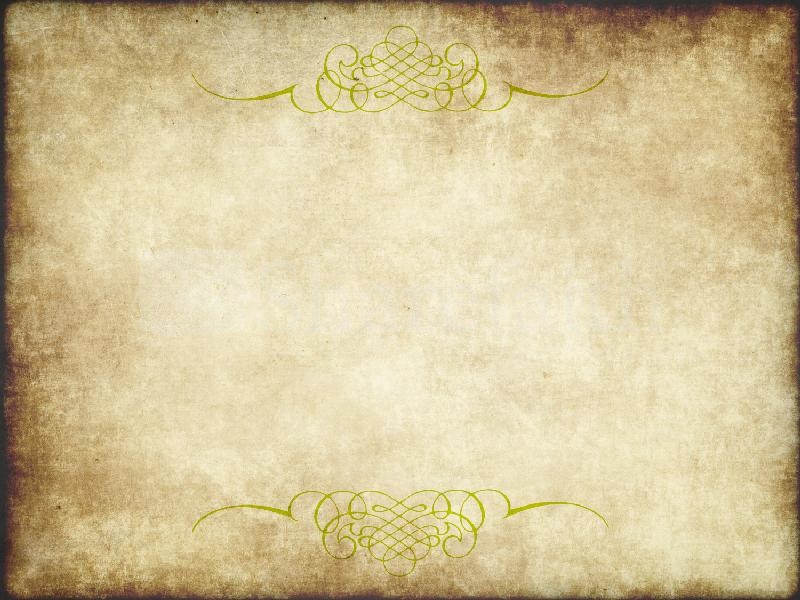 Outline
Introduction
 His education and jobs.
 Contributions 
Philosophy
Mathematics 
“Rule of signs” technique
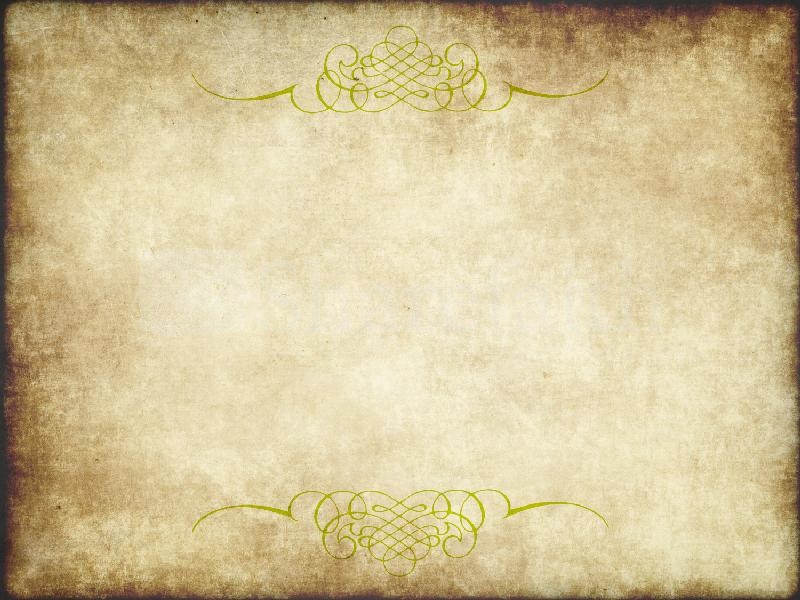 Introduction
Date of birth: March 31st, 1596
 Place of birth: La Haye France
 Religion: Catholic  
Died: February 11th , 1650
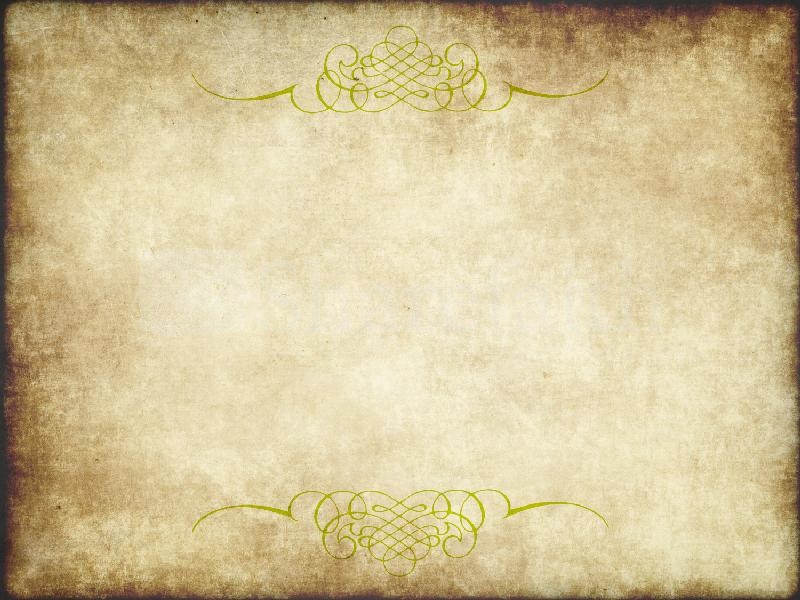 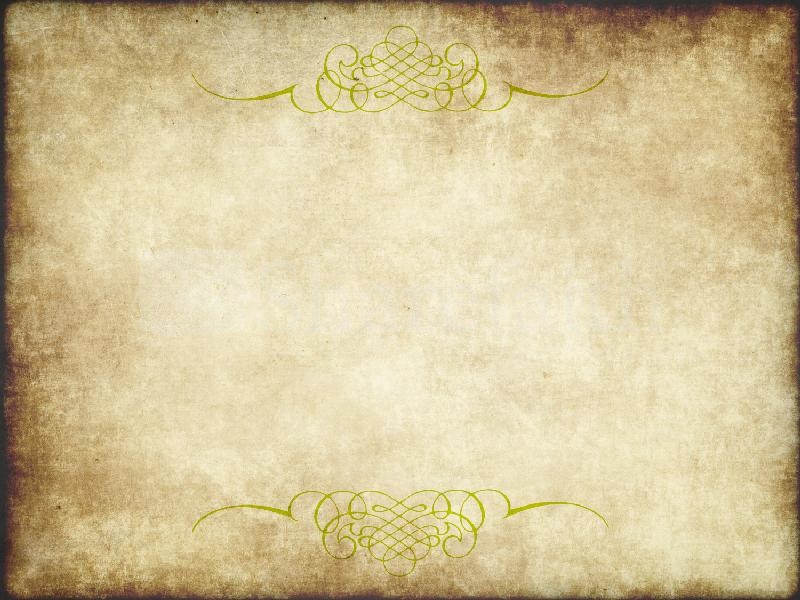 His Education and Jobs
His Education and Jobs
In 1606, at ten years old, hew was sent to Jesuit college of La Flèche and studied until 1614.
In 1606, at ten years old, hew was sent to Jesuit college of La Flèche and studied until 1614.
In 1615, He entered the University of Poitiers, and in 1616 he he received his Baccalaureate and License in Canon & Civil Law.
In 1615, He entered the University of Poitiers, and in 1616 he he received his Baccalaureate and License in Canon & Civil Law.
In 1618, he started working to the army of Prince Maurice of Nassau as “Corps of Engineers”. He applied his mathematics to structures machines aimed to protect and assist soldiers in battle.
In 1618, he started working to the army of Prince Maurice of Nassau as “Corps of Engineers”. He applied his mathematics to structures machines aimed at protecting and assisting soldiers in battle.
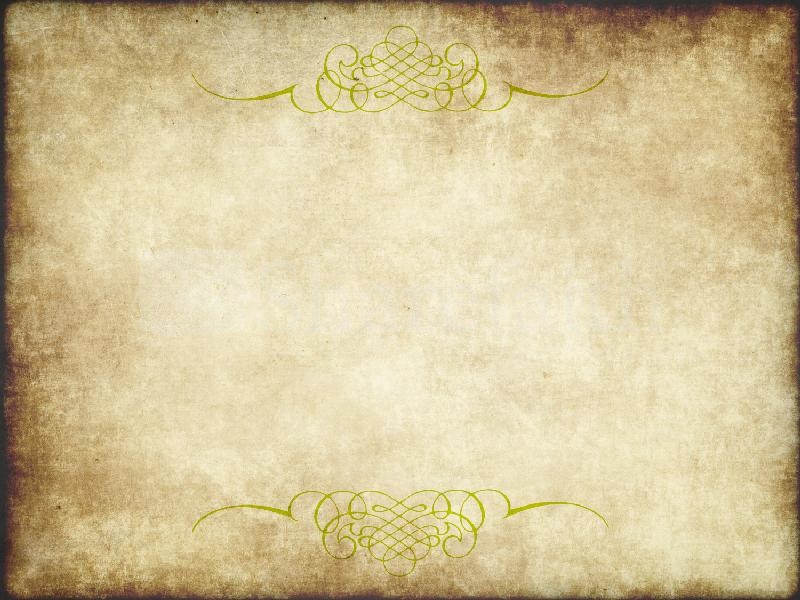 Contributions
Philosophy
He was Known as
 
“Father of Modern Philosophy”
Some of his books in Philosophy:
Meditations on first philosophy (1641)
Principles of philosophy (1644)
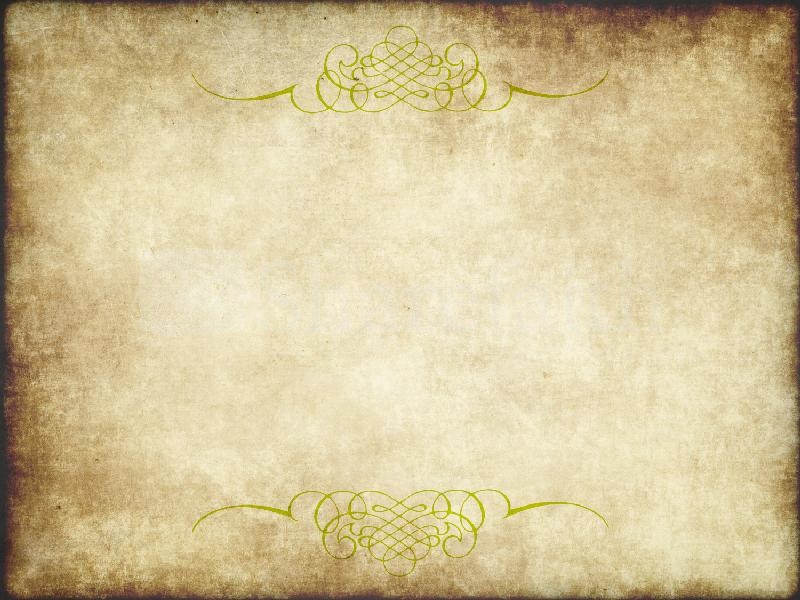 Famous Quotes:
“It is not enough to have a good mind; the main thing is to use it well.” 


“Doubt is the origin of wisdom”
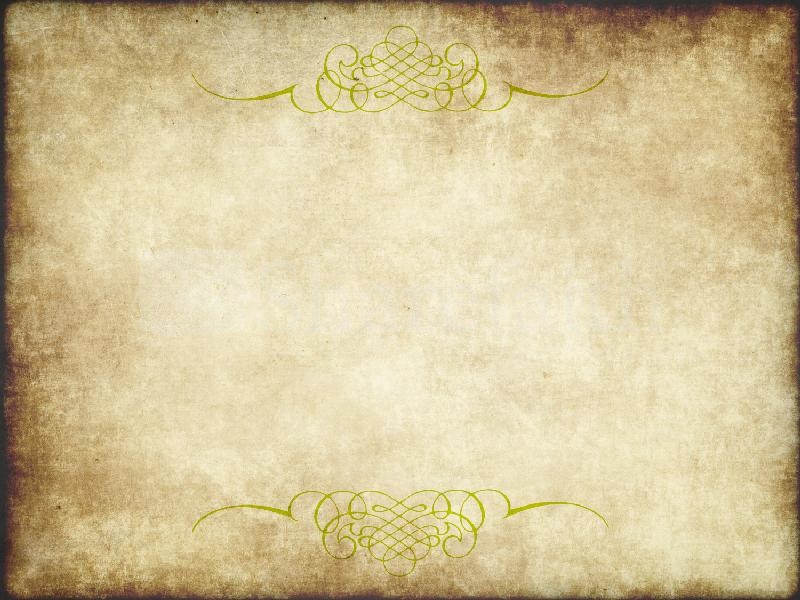 Mathematics
Cartesian Coordinates.
 “Rule of signs” technique 
 Problem solving for geometrical calculus. 
 Understand the connection between curves construction and its algebraic equation.
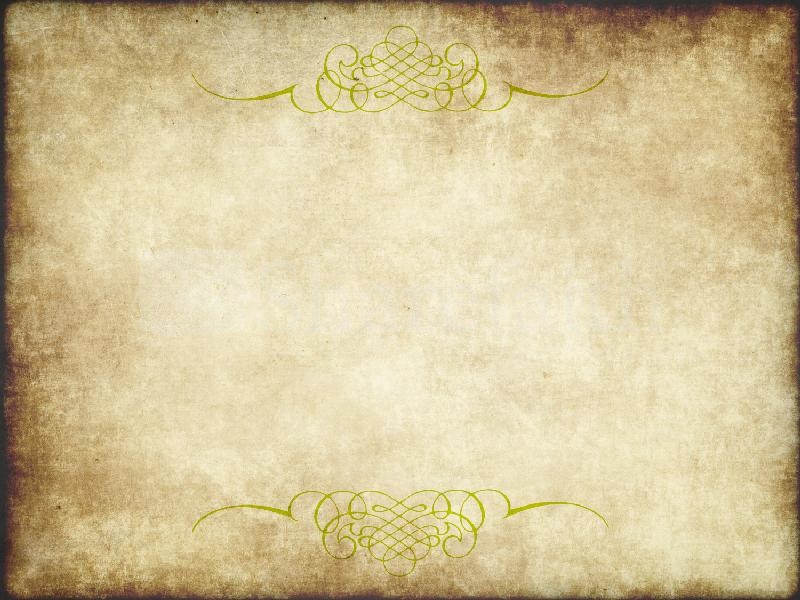 B. Mathematics
Re-discovered Thabit ibn Qurra's general
   formula for amicable numbers:
    Amicable pair 9,363,584 and 9,437,056 
   (which had also been discovered by another Islamic mathematician, Yazdi,
    almost a century earlier).
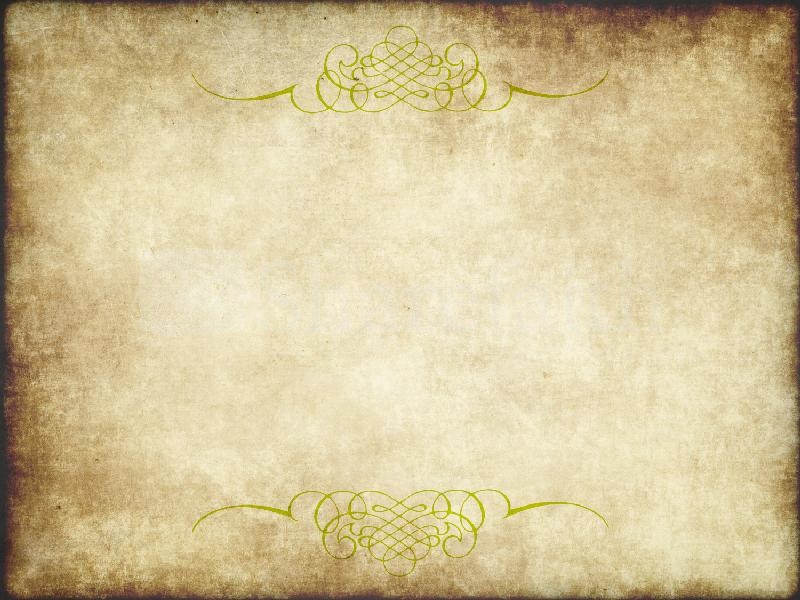 “Rule of signs” technique
“Rule of signs” technique is used to find the possible positive and negative  roots (zeros) for Polynomial without solving or drawing it.
Example1: Finding the positive zeros :
1. Arrange the terms of the polynomial in descending order of exponents.
F(x) = -2x+1
2.Count the number of sign changes.
1
3. There is one sign changes  in the polynomial, so the possible     number of positive roots of the polynomial is 1
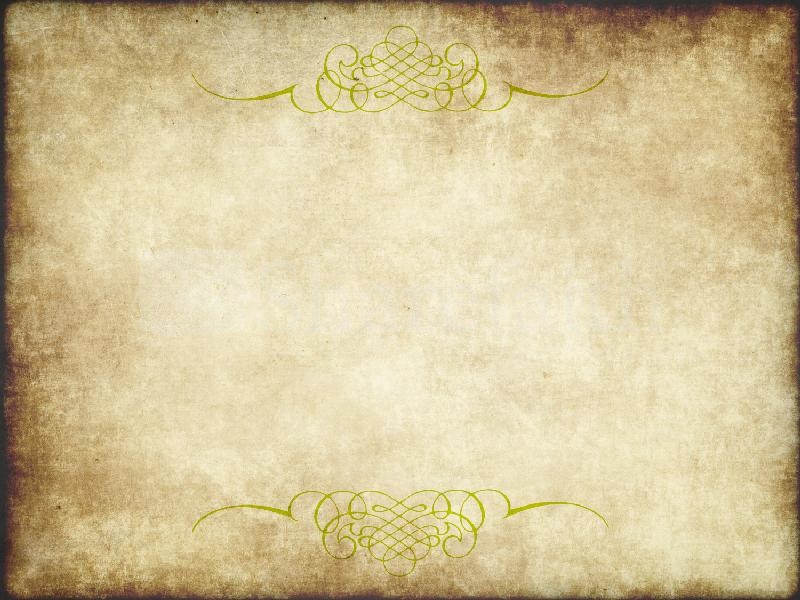 “Rule of signs” technique
Example1: Finding the negative zeros :
1. Arrange the terms of the polynomial in descending order of exponents.
F(-x) = -2(-x)+1
F(-x) = 2x+1
No sign change
2.Count the number of sign changes.
3. There is no change in signs, therefore there is no possible negative zeros.
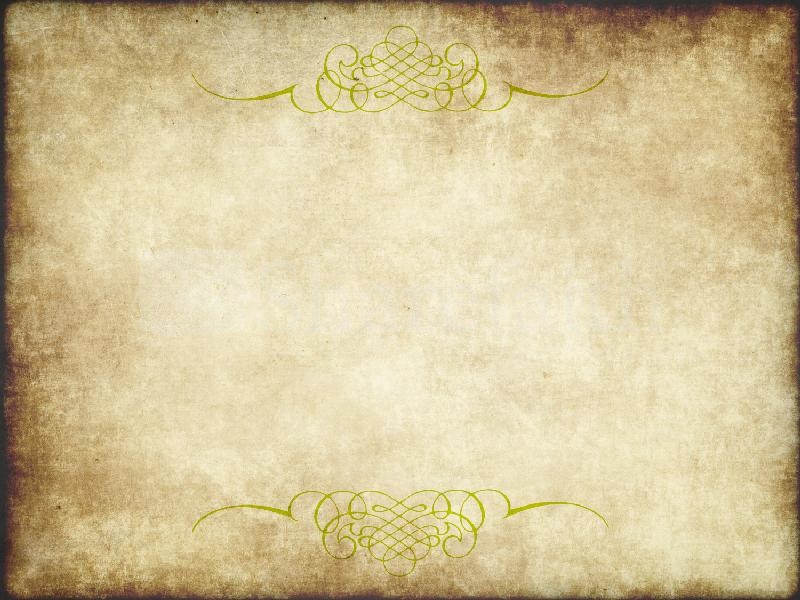 “Rule of signs” technique
Example1: Finding the positive zeros :
1. Arrange the terms of the polynomial in descending order of exponents.
F(x) = -2x2 + 5x - 3
2.Count the number of sign changes.
1
2
3. There are 2 sign changes  in the polynomial, so the possible     number of positive roots of the polynomial is 2
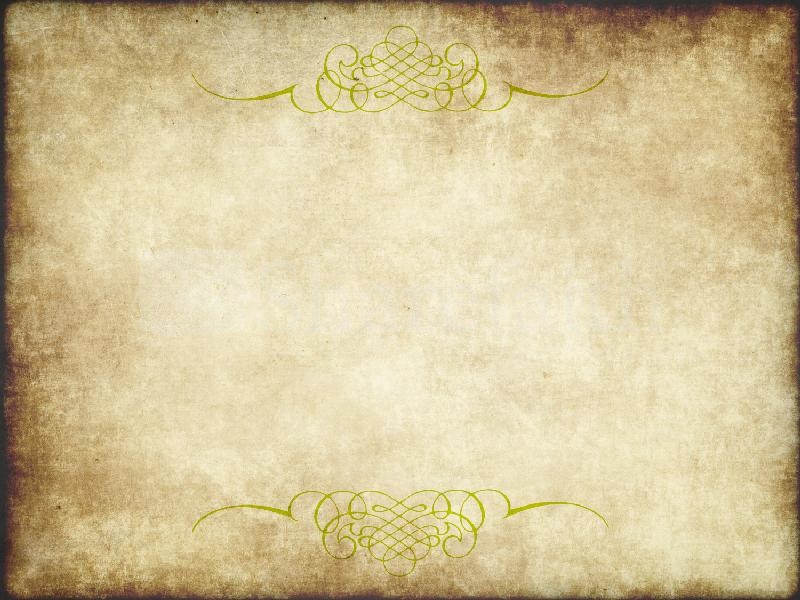 “Rule of signs” technique
Example1: Finding the positive zeros :
1. Arrange the terms of the polynomial in descending order of exponents.
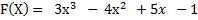 2.Count the number of sign changes.
1
2
3
3. There are 3 sign changes  in the polynomial, so the possible     number of positive roots of the polynomial is 3 or 1
It is less than the 3 by an even integer (3 – 2)=0
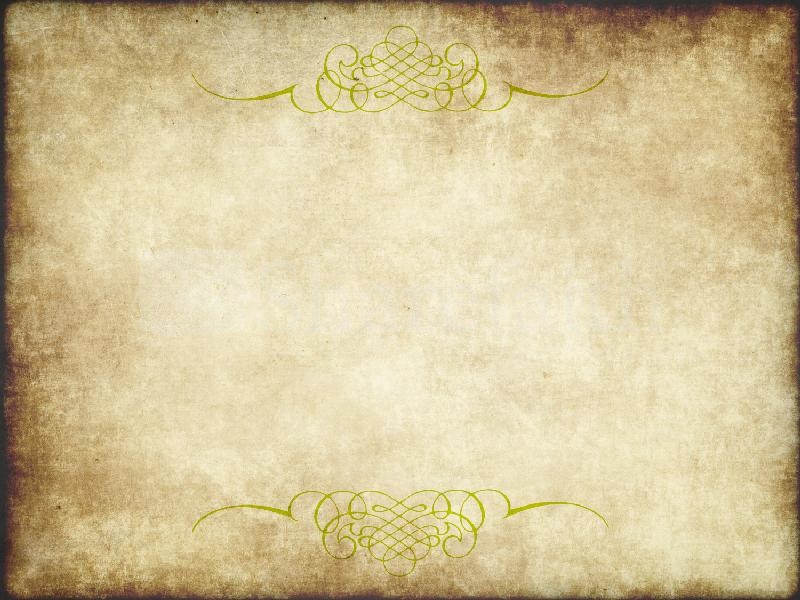 “Rule of signs” technique
1. Arrange the terms of the polynomial in descending order of exponents.
Example 2: Finding the negative zeros :
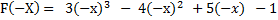 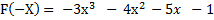 No sign change
2.Count the number of sign changes.
3. There is no change in signs, therefore there is no possible negative zeros.
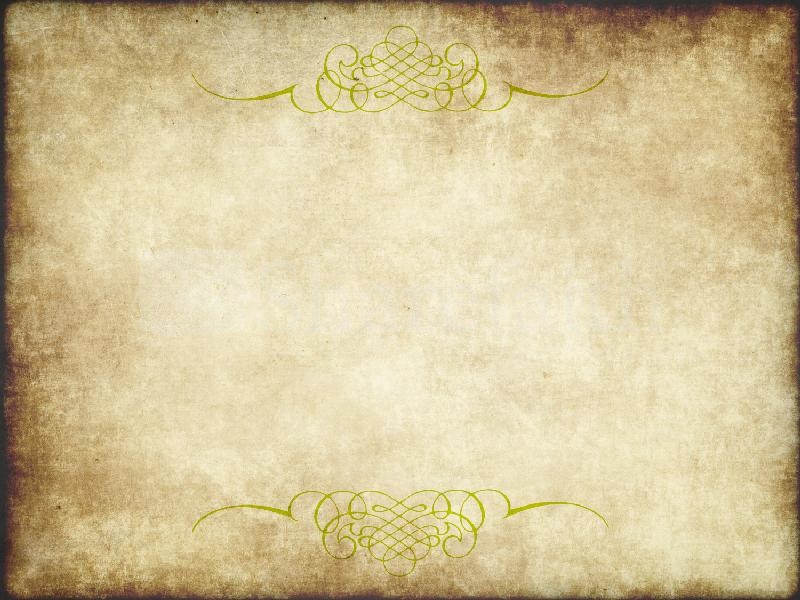 “Rule of signs” technique
Exercise: Find the  possible positive and  negative zeros in 
    the Polynomial.
F(X) = x3 + 3 x2 – x – x4– 2



F(X) = x3– x2– 14 x + 24
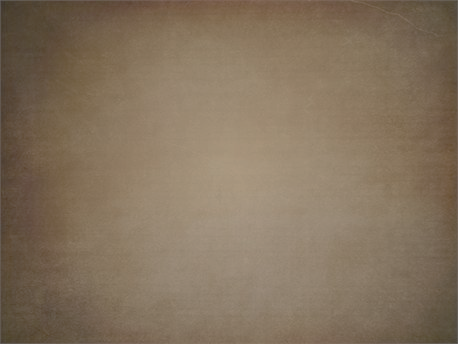 References :
http://www.storyofmathematics.com/17th_descartes.html 
http://images.sharefaith.com/images/3/1261081190693_77/slide-52.jpg 
http://upload.wikimedia.org/wikipedia/commons/7/73/Frans_Hals_-_Portret_van_Ren%C3%A9_Descartes.jpg 
http://www.crossreferenced.org/wp-content/uploads/2013/02/vintagebkg.jpg 
http://plato.stanford.edu/entries/descartes-works/#Med
http://www.goodreads.com/author/quotes/36556.Ren_Descartes
http://hotmath.com/hotmath_help/topics/descartes-rule-of-signs.html